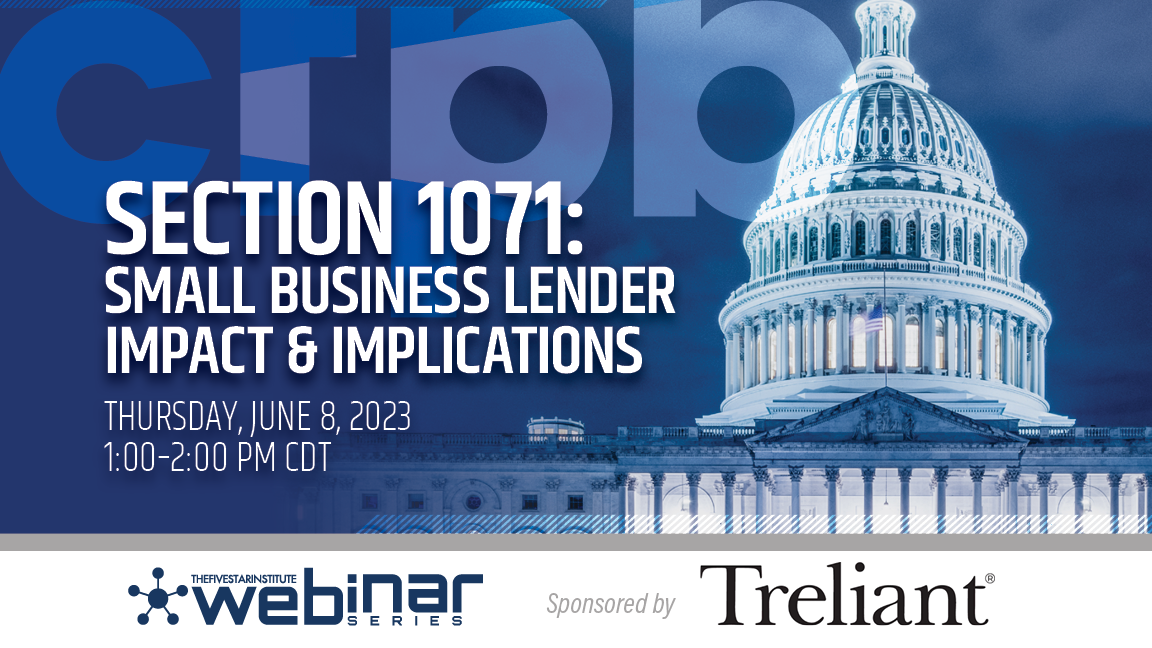 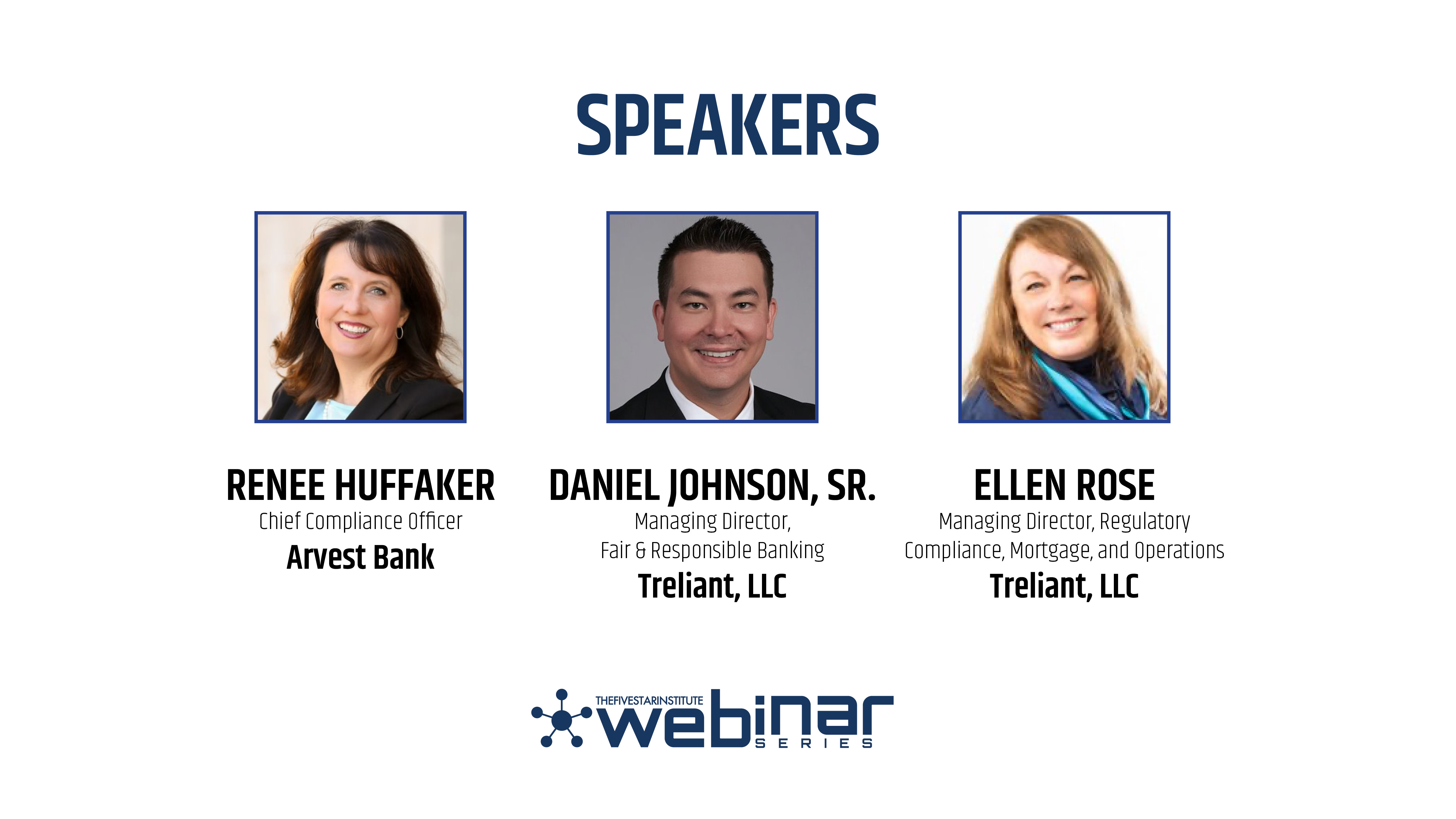 Agenda
Section 1071 Requirements
Implementation Steps
Product Applicability
Tiers
Process Analyses
Technology
Data Points
Staffing
Testing
Third-Party Risk
Fair Lending Analyses
Project Planning
Upstream and Downstream Impacts
3
1071 Overview
What Is Section 1071?
SUMMARY: The Consumer Financial Protection Bureau (CFPB or Bureau) is amending Regulation B to implement changes to the Equal Credit Opportunity Act (ECOA) made by section 1071 of the Dodd-Frank Wall Street Reform and Consumer Protection Act (Dodd-Frank Act). Consistent with section 1071, covered financial institutions are required to collect and report to the CFPB data on applications for credit for small businesses, including those that are owned by women or minorities. The final rule also addresses the CFPB’s approach to privacy interests and the publication of data; shielding certain demographic data from underwriters and other persons; recordkeeping requirements; enforcement provisions; and the rule’s effective and compliance dates.
Section 1071 Small Business Lending Rule
Purpose
Section 1071’s statutory purposes are to: 
Facilitate enforcement of fair lending laws; and 
Enable communities, governmental entities, and creditors to identify business and community development needs and opportunities of women-owned, minority-owned, and small businesses.
Section 1071 Small Business Lending Rule
Highlights
Required data collection and reporting including demographic data;
Tiered implementation depending on the number of loans originated in 2022 and 2023;
Data collected must be shielded by a firewall from underwriters and other persons involved in decisioning the loan;
Application-level data will be made publicly available annually; and
12-month grace period.
[Speaker Notes: Firewall exceptions]
Section 1071 Small Business Data Collection
Required Data Points
(1) Unique identifier;
(2) Application date;
(3) Application method;
(4) Application recipient (FI, affiliate, or third-party);
(5-11) Credit type:
Credit product:  Unsecured term loan, secured term loan, unsecured line of credit, secured line of credit, credit card, merchant cash advance, other sales-based financing transactions, other, not provided/unknown;
Guarantee: Personal guarantee from owners, personal guarantee from non-owners, SBA 7(a) guarantee, SBA 504 guarantee, SBA other guarantee, USDA guarantee, FHA guarantee, Bureau of Indian Affairs guarantee, other federal guarantee, state or local government guarantee, other guarantee, no guarantee; and
Loan term: Term in months, or not applicable if no term
Section 1071 Small Business Data Collection
Required Data Points (Continued)
(11-12) Credit purpose:
Purchase, construction, improvement, or refinance of:
owner-occupied dwellings;
non-owner-occupied dwellings;
owner-occupied non-dwelling real estate;
non-owner-occupied non-dwelling real estate
Purchase, refinance, or rehabilitation/repair of: 
motor vehicle(s) (including light and heavy trucks);
equipment
Working capital, including inventory or floor planning;
Business: 
start-up;
expansion;
acquisition;
Refinance debt (other than debt types listed above);
Line increase;
Other;
Not provided/unknown; and
Not applicable.
Section 1071 Small Business Data Collection
Required Data Points (Continued)
(18-19) Denial reasons (up to four):
Credit characteristics of business;
Credit characteristics of the principal owners or guarantors;
Use of loan proceeds;
Cash flow;
Collateral;
Time in business;
Government criteria;
Aggregate exposure;
Unverifiable information; and
Other.
(13-14) Amount requested;
(15) Amount approved/originated;
(16) Action taken:
Originated;
Approved, not accepted; 
Denied;
Withdrawn by applicant; and 
Incomplete.
(17) Action taken date;
Section 1071 Small Business Data Collection
Required Data Points (Continued)
For Merchant Cash Advance or other sales-based financing:
Difference between amount advanced and amount to be repaid;
Amount of total origination changes; 
Amount of total broker fees;
Whether broker fees were paid directly to broker or to lender for delivery to broker;
Amount of total non-interest charges scheduled to be imposed over the first annual period; 
Whether the lender could have included a prepayment penalty under its policies and procedures; and 
Whether the transaction terms actually included a prepayment penalty.
(20-33) Pricing:
For fixed rate transactions, the interest rate;
For variable rate transactions, the margin, index rate, and index name, using one of the following:
WSJ Prime;
6-month CD rate;
1-year T-Bill;
3-year T-Bill;
5-year T-Note;
12-month average of 10-year T-Bill;
Cost of Funds Index-National;
Cost of Funds Index-11th District; and
Other
Section 1071 Small Business Data Collection
Required Data Points (Continued)
(43) Business ownership status: 
Applicant’s identification as:
Minority-owned business;
Women-owned business;
LGBTQI+-owned business
None of these apply;
The applicant responded that they did not wish to provide this information; or
Not provided by applicant
(46-47; 55-56; 64-65; 73-74) Ethnicity of up to four principal owners;
(48-52; 57-61; 66-70; 75-79) Race of up to four principal owners; and
(53-54; 62-63; 71-72; 80-81) Sex of up to four principal owners.
(34-35) Address information:
Census tract of address;
Type of address:
Address where loans proceeds will be applied;
If (1) is not known, location of borrower’s main address of borrower’s main office; or 
If (1) or (2) are not known, another address associated with applicant.
(36-37) Gross Annual Revenue (GAR);
(38-39) NAICS code (six-digit code in effect as of January 1 of collection year);
(40) Number of workers;
(41-42) Time in business;
(44-45) Number of principal owners;
Implementation
Determine Product Applicability
14
Must You Comply?
You are required to comply if you meet the following
(others may choose to collect and report):
Originated at least 100 “covered credit transactions” to “small businesses” in each of the two preceding calendar years. 
“Covered Credit Transactions”: Oral or written requests for loans, lines of credit, credit cards, merchant cash advances, and credit products used for agricultural purposes. The CFPB has excluded trade credit, public utilities credit, securities credit, and incidental credit as proposed. It has also excluded transactions reported under the Home Mortgage Disclosure Act (HDMA) and insurance premium financing. Purchases, factoring, leases, and consumer-designated credit used for business or agricultural purposes are also excluded.
“Small Business”: A small business concern is defined in accordance with the Small Business Act (15 U.S.C. 631 et seq.) and Small Business Administration (SBA) regulations, as a business that had gross annual revenues for the preceding fiscal year of $5 million or less.
[Speaker Notes: Consistent with Reg B - Covered applications. A “covered application”—which triggers data collection, reporting, and related requirements when submitted by a small business—is defined as an oral or written request for a covered credit transaction that is made in accordance with procedures used by a financial institution for the type of credit requested. This definition of covered application is largely consistent with the existing Regulation B definition of that term. However, certain circumstances are not covered applications for purposes of this rule, even if they are considered applications under existing Regulation B. Specifically, covered applications for purposes of this rule do not include (1) reevaluation, extension, or renewal requests on existing business credit accounts, unless the request seeks additional credit amounts; or (2) inquiries and prequalification requests.]
Product Applicability Checklist
Determine Your Tier
17
Lenders originating at least 2,500 loans
1071 Rule Changes Timeline
Lenders originating 500 to 2,500 loans
Lenders originating 100 to 500 loans
3/31/23
6/30/23
9/30/24
Final Rule Released
Effective Date
Compliance Date
10/1/23
10/1/24
1/1/25
6/1/25
Begin Data Collection 10/1 – 12/31/24 (Required)
Begin Submission
(10/1/24 – 12/31/24) then annually on 6/1
Begin Data Collection - 2025
Begin Data Collection (Permitted)
4/1/24
4/1/25
6/1/26
Begin Data Collection (Permitted)
Begin Data Collection (Required)
Begin Submission
1/1/25
1/1/26
6/1/27
Begin Data Collection (Permitted)
Begin Data Collection (Required)
Begin Submission
Plan | Build | Test | Implement
18
What Ifs*?
Options to Determine Whether You are Covered and Your Compliance Tier
If you do not have sufficient information for making these determinations you may use reasonable methods to estimate volumes that include, but are not limited to, the following: 
If GAR information was not gathered for 2022 and 2023 originations, you may start gathering it as of October 1, 2023, and annualize the data back to 2022 and 2023 originations;
If GAR information was gathered for only some applications, you may begin asking all business for their GAR and annualize it for 2022 and 2023;
If GAR information was not gathered, you may use your own reasonable methodology for determining 2022 and 2023 volumes; or
If GAR information was not gathered, you may assume all business loans made in 2022 and 2023 were covered transactions.
*Comment 114(c)-5
[Speaker Notes: Make sure to document your “reasonable method”]
Document and Analyze Your Processes
20
Small Business Loan Origination Processes
Conduct control mapping sessions to document how applications are received:
Do you have a formal applications?
What systems are used?
Identify process and control gaps including whether exceptions are made for repeat borrowers
Analyze processes for consistency and opportunities for consolidation and/or improvement
Document manual processes that may be inefficient or be prone to errors
Review data retention and security
Determine whether process consolidation is an option
Can one system do it all?
Is it easier to centralize to gather data or compile data from multiple sources?
Assess Your Technology (and Needs)
22
Technology
Determine whether systems consolidation is an option
Can one system do it all?
Is it easier to centralize to gather data or compile data from multiple sources?





Remember to assess your reporting vendor, if applicable
Ensure that firewall needs are captured
Analyze Collected Data Points
24
Required Data
Determine which of the required data points are currently collected
Analyze the gaps
Identify whether clarification is needed to understand what data to gather and how to report it
Ensure that you understand surname and visual observations allowances for demographic data
Discuss and document the impacts the rule will have on customers including, but not limited to:
Long-term customers;
Repeat customers;
New customers
Assess Staffing
26
Staffing Considerations
Assess whether you have enough staff and resources to execute on your readiness plan;
Determine who will own and manage the implementation;
Identify whether current staff who own HMDA reporting and/or CRA reporting will own small business lending reporting;
If additional staff or resources are needed for readiness or for business as usual, determine how many staff will be needed and when they will be hired;
Decide whether you will perform 100% scrubbing of data after implementation and whether additional resources will be needed for scrubbing
Test and Document Testing
28
Review Data Quality
Test the accuracy of the data points that are currently collected:
Does electronic data match credit memos or other source materials?
Are any data fields particularly troublesome?
What are your average field-level error rates? Are they within the thresholds for bona fide errors?
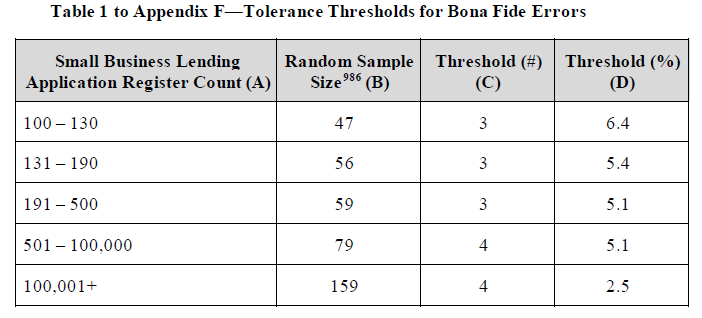 Assess Third-Party Risk
30
Third-Party Risks
Technology vendors are a critical risk source
Ensure that commercial Loan Origination Systems (LOS) vendors are preparing
If you have proprietary systems, ensure that you have documented business requirements and that a rigorous plan has been developed to accommodate the new data fields and firewall requirement
Include any third-party reporting vendors in your implementation oversight
Assess any third-party originators
Are your lending partners preparing for compliance
How will you monitor their readiness and ongoing compliance
Update Your Fair Lending Analyses
32
Fair Lending
Ensure that you include business loans in your fair lending work plan:
Underwriting and pricing regressions
Redlining analyses
Comparative file reviews
Exception monitoring
Ensure that all small business lending units have robust processes and quality control functions for adverse action notices
Determine how much underwriting and pricing discretion exists in small business lending
Document permitted exception rates 
Determine what is reported to executive management and the board
Fair Lending Implications
Expanded Analytics – the newly collected data will need to be understood using statistical research methods to determine potentially discriminatory disparities in the lending data.
Potential New Protected Classes
Existing Protected Classes
1071 Implementation
34
[Speaker Notes: Analysis methods should include peer comparisons (when it becomes available), denial disparity, and pricing disparity analyses.

Small businesses will be able to self-identify as women-, minority-, or LGBTQI+-owned. Lenders will be able to rely on the financial and other information provided by the small business. Loan officers will not be required to make their own determinations of an applicant’s race, ethnicity, or any other demographic information.]
Fair Lending Implications
Explaining Disparities
Small business loans are often underwritten with more subjectivity than consumer loans.  Documentation of the underwriting rationales, including reasons for exceptions, will be important to understand why disparities between non-minorities and minorities exist.
Market Fragmentation is a focus with on different product types noted by the CFPB:
35
Fair Lending Implications
Models & Analysis Tools
New analysis scorecards will need to be developed based on the intended goals.
Existing models will have outdated variables and not address newly implemented fields.
Model validations will need to be issued for new or updated models, consistent with known regulatory guidance's, such as Federal Reserve Bank SR 11-7, OCC 2011-12, FDIC FIL- 22-2017.
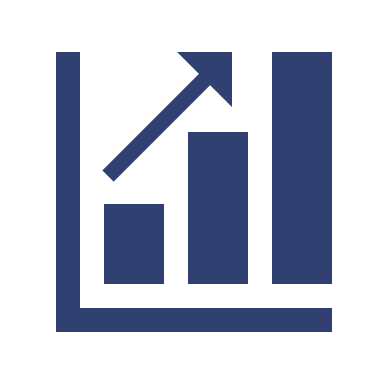 36
Fair Lending Implications
Updated Fair Lending Risk Assessments
Existing risk assessments will need to be updated for both risk and control considerations as a result of the new rule.  
Controls initially will likely need to be improved upon as financial institutions update their compliance management system.

Testing & Monitoring
These efforts will need to be designed to ensure demographic data is routinely analyzed by the lines of defense. 
When disparities are identified, research should be conducted to ensure a permissible rationale and should be considered in risk assessment ratings and testing areas.
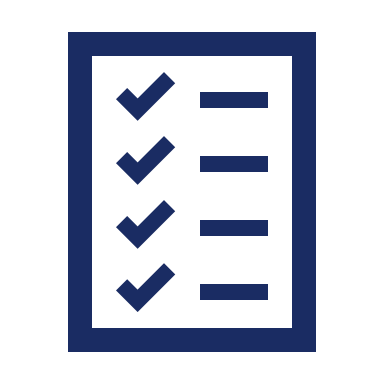 37
Prepare a Robust Project Plan
38
The Plan – Living and Breathing
Build a robust plan that includes people, process, technology and information
Assign a leader to drive the project to success
Update the plan as decisions are made and changes occur
Tollgate milestones that can be celebrated across stakeholders
Plan workstreams, if necessary, and consider lead times according to your institution:
Policies
Procedures
Training
Remember to build in plans for monitoring and testing
First line quality controls
Second line oversight and analytics, including fair lending
Third line assurance
Reporting readiness progress to management and the board
Sample Implementation Project Plan
40
CRA Considerations
CRA Considerations
Dodd-Frank 1071 Reporting requirements impacts CRA small business and small farm data collection and reporting requirements.
Bank CRA Assessments will utilize data collected under 1071 and the data used will more closely align with the Home Mortgage Disclosure Act (HMDA) data rather than the existing CRA data for small business and farm.
The same considerations of fair lending analytics will apply to CRA-specific reports and scorecards that define protected classes.
State laws will continue to see revisions based on the expanded requirements under 1071, most notably California and Pennsylvania have existing proposed changes.  
Other states such as Connecticut, Washington DC, Illinois, Massachusetts, and New York will likely follow as each have state-specific requirements.
[Speaker Notes: Current state CRA laws (CT, DC, IL, MA, NY)
Proposed state CRA laws (CA, PA)]
Additional Information
1071 Basics
1Excludes trade credit, public utilities credit, securities credit, incidental credit, factoring, leases, consumer-designated credit cards used for business purposes, and credit secured by certain investment properties.
2Includes multiple data points for race, ethnicity, and sex/gender.
44
Resources
Treliant: Financial Services Consulting Partner
Since 2005, Treliant has been an essential consulting partner to the financial industry globally. We help our clients drive business change and address the most pressing compliance, regulatory, and operational challenges through the delivery of data-driven, technology-enabled advisory, implementation, and staffing solutions.
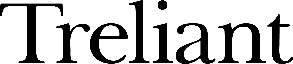 46
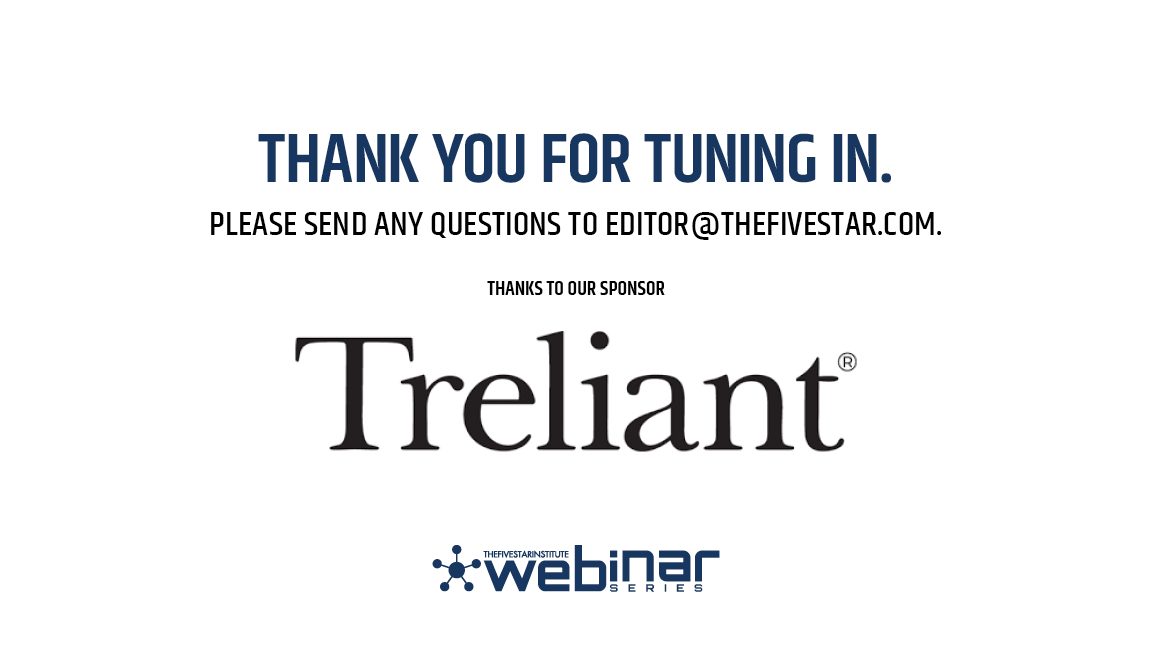